O RISO CURA: A IMPORTÂNCIA DA TERAPIA DO RISO E GRUPOS DE APOIO NO AMBIENTE HOSPITALAR
Ana Clara Gambarini Mello¹, Beatriz Cozzer¹, Lara Gouvêa Azevedo¹, Maria Vitória Soares Casagrande¹, Josemar Ferreira Junior².
¹ Acadêmicas de Medicina – UNESC; ² Mestre em Ciências da Saúde, Professor do UNESC.
A risoterapia ou terapia do riso é um conjunto de ações cuja sua função é promover o riso e alegria a quem necessita. As ações se dão por grupos de pessoas (estudantes, médicos, enfermeiros, nutricionistas, psicólogos e outros colaboradores) que se dispõem para trabalhar a educação em saúde de uma forma lúdica e realizar tarefas sociais como apresentações com palhaços, tutoriais de maquiagens, contar histórias/piadas para pacientes debilitados. A terapia do riso tem benefícios diretamente relacionados com o processo saúde-doença, tornando-se uma peça fundamental para o sucesso do tratamento e melhor prognóstico do paciente.


Avaliar o conhecimento dos profissionais de saúde do Hospital e Maternidade São José (HMSJ) a respeito da risoterapia.
 
Tratou-se de um estudo exploratório-descritivo, transversal e aberto. A pesquisa foi respondida, através de questionários individuais e estruturados, pelos profissionais da área da saúde, no HMSJ, respeitando as normas do Comitê de Ética em Pesquisa (CEP) e contendo as seguintes variáveis: conhecimento a respeito da risoterapia e sua importância, sugestões de outras terapias baseadas na atenção humanizada, interpretação de aspectos relevantes na relação médico-paciente e no trabalho multidisciplinar, além da opinião sobre as medidas que seriam realizadas pelo projeto no hospital, dentre elas: vídeos, palhaços, piadas, risadas, músicas alegres, cantar, bater palmas, dançar, palavras de conforto.


A maioria dos participantes afirma que esse cuidado é importante para os pacientes e que um atendimento humanizado interfere na qualidade de vida destes durante e após a hospitalização, incluindo em um menor tempo de internação hospitalar. Reconhecem o público-alvo, dando ênfase em pacientes internados na pediatria e na oncologia, pacientes frágeis em internação prolongada, debilitados, com humor deprimido, idosos, e principalmente pacientes no geral. A maioria dos membros do estudo  também afirma que o HMSJ tem
estrutura para aderir esse método de cuidado.



















Após os estudos analisados e realizados, através das respostas dos profissionais da saúde e da literatura,  conclui-se que a terapia do riso pode auxiliar na melhor percepção e nos sentimentos do paciente em relação a afecção, visto que a grande maioria precisa lidar com desafios diários durante o período de tratamento, podendo ser tanto físicos quanto psicológicos. 


A terapia através do riso. Associação Peter Pan - Associação de combate contra o câncer infantojuvenil. 2019. Disponível em: https://app.org.br/a-terapia-atraves-do-riso/
ABREU, Gabriela Rebouças F. A terapia do (bom)humor nos processos de cuidado em saúde. Revista Baiana de Enfermagem. 2011. Disponível em: https://periodicos.ufba.br/index.php/enfermagem/article/view/5062
AMICI, Patrizia. The humor in therapy: the healing power of laughter. Psychiatria Danubina. v. 31, n. 3, p. 503-508. 2019. Disponível em: https://www.psychiatria-danubina.com/UserDocsImages/pdf/dnb_vol31_noSuppl%203/dnb_vol31_noSuppl%203_503.pdf
CASTRO, Elder Mendes de; AGUIAR, Ricardo Saraiva. “Risoterapia”: rir é o melhor remédio?. Brazilian Journal of health Review. Curitiba, v. 3, n. 1, p. 785-796, jan./feb. 2020. Disponível em: https://ojs.brazilianjournals.com.br/ojs/index.php/BJHR/article/view/6644/5861. 
ÇELIC, Asli Sis; KILINÇ, Tülay. The effect of laughter yoga on perceived stress, burnout, and life satisfaction in nurses during the pandemic: A randomized controlled trial. Complementary Therapies in Clinical Practice. V. 49, november 2022. Disponível em: https://www.sciencedirect.com/science/article/pii/S1744388122001050.
CRAVEIRO, José Filipe Moreira. Efeitos terapêuticos do riso: O paradigma dos sintomas depressivos. 2021.
FREITAS, Neires Alves de; SILVA, André Luís Façanha da; SOUSA, Roniele Rodrigues de; OLIVEIRA, Clarice Faustino de;  MESQUITA, Alessandra Maria Paiva; OLIVEIRA, Braulio Nogueira de. A prática da terapia do riso na atenção hospitalar: Reflexões a partir das vivencia interdisciplinar. Revista de políticas publicas. V.12, n.1, p. 54-58,  2013. Disponível em: https://sanare.emnuvens.com.br/sanare/article/view/329.
MUINCK, Gabrielle da Costa de; COUTINHO, Joana; SOUZA, Priscilla Alfradique de; CARDOSO, Rosane Barreto; MELLO, Rosâne. Terapia do riso em adultos e idosos hospitalizados: revisão integrativa. Revista científica de enfermagem. São Paulo; v. 11(n. 33); p. 139-148; 2021. Disponível em: https://recien.com.br/index.php/Recien/article/view/358/362. 
PAULA, Milena Lima de; JORGE, Maria Salete Bessa; MORAIS, Jamine Borges de. O processo de produção científica e as dificuldades para utilização de resultados de pesquisas pelos profissionais de saúde. Revista Interface - Comunicação, Saúde, Educação. 2019. Disponível em: https://www.scielo.br/j/icse/a/pZ8djC8vGSWbkQzwmKr4ByH/
PINHEIRO, Taynara Rodrigues Franco et al. O reflexo do bom humor na prática do profissional de enfermagem. Revista Multidebates. v.4, n.2. p. 157-167. JUN/ 2020.ISSN: 2594-4568. Disponível em: https://revista.faculdadeitop.edu.br/index.php/revista/article/download/217/200
SALVATI, CO; GOMES, CA; HAEFFNER, LSB; MARCHIORI, MRCT; SILVEIRA, RS; BACKES, DS. Humanização hospitalar: construção coletiva de saberes e práticas de acolhimento e ambiência. Revista da Escola de Enfermagem da USP. Vol. 55, 2021. Disponível em: https://www.scielo.br/j/reeusp/a/hpdZZT8D3YXDsdNk4x4ZTqq/.
SHATTLA, Safaa I.; MABROUK, Sohair M.; ABED, Gehan A.. Effectiveness of Laughter yoga Therapy on job Burnout Syndromes among Psychiatric Nurses. International Journal of Nursing. Vol. 6, n. 1, pp. 33-47, june 2019. Disponível em: http://ijnnet.com/vol-6-no-1-june-2019-abstract-5-ijn.
VIDEIRA, I.; MARTINS, R. Terapia do riso: benefícios no humor e na felicidade dos profissionais de saúde. Gestão e Desenvolvimento, n. 31, p. 103-121, 8 fev. 2023. Disponível em: https://revistas.ucp.pt/index.php/gestaoedesenvolvimento/article/view/11845.
INTRODUÇÃO
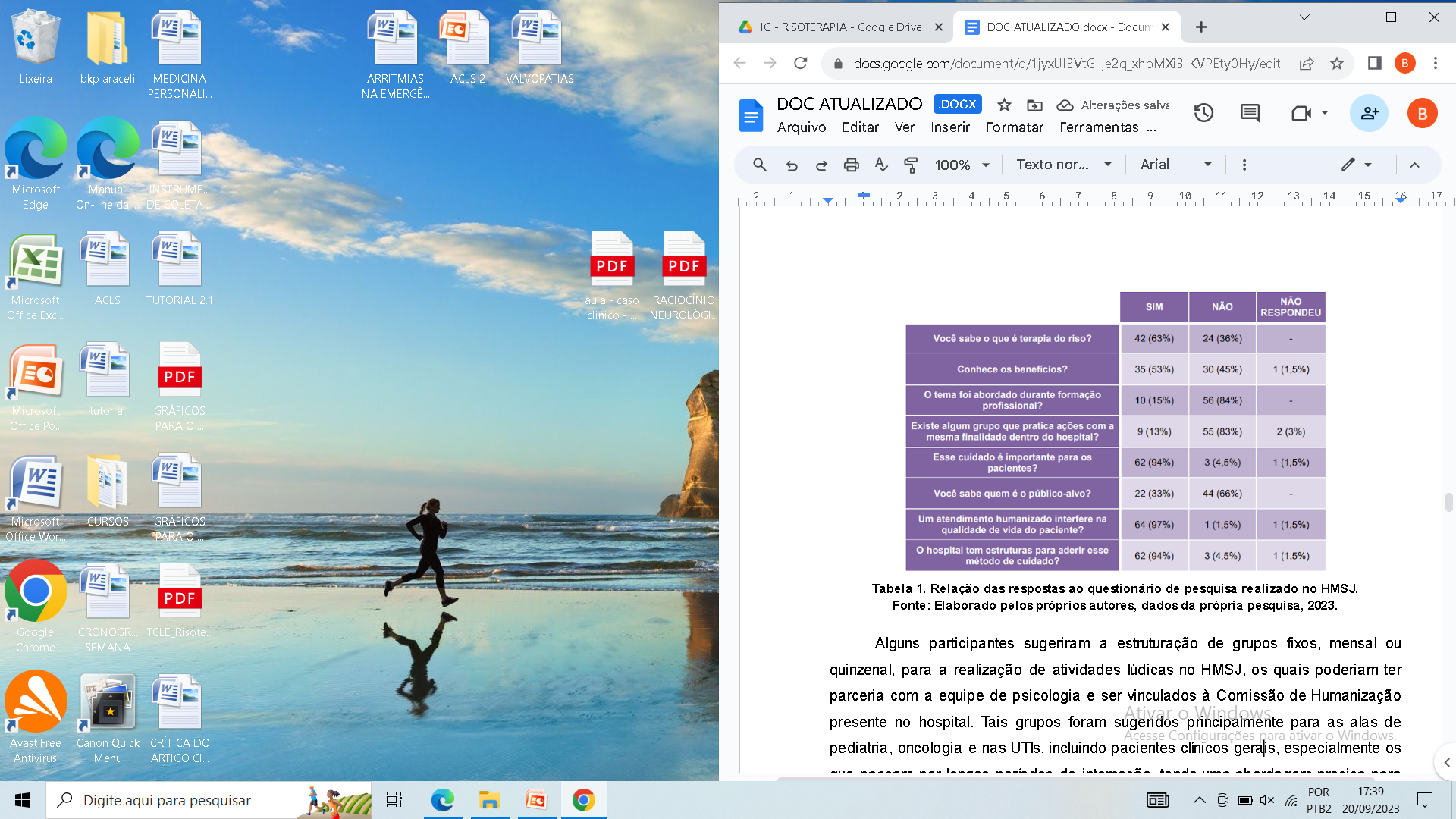 OBJETIVO
CONCLUSÃO
MÉTODOS
REFERÊNCIAS
RESULTADOS E DISCUSSÃO